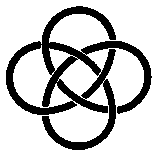 IUCAA Digital Sampler Array Controller (IDSAC)
SDW 2017

Pravin Chordia
Email :pravin@iucaa.in

SPIE PAPER
SPIE 2016 : 9915/1/IDSAC-IUCAA-Digital-Sampler-Array-Controller – Sabyasachi Chattopadhyay
Pravin Chordia email : pravin@iucaa.in
9/27/2017
1
IDSAC Unit Features
IDSAC is a Generic Focal Plane Array Controller that can handle wide        
     variety of detectors (FF-CCD, FT-CCD, IR-CCD, HYBRIDS, CMOS-CCD)
   
    Smallest IDSAC unit has one IDSAC card and one Power supply card   
     packaged inside the box.


    Single Board IDSAC Card has all the resources to run one CCD having up                                                
     to four outputs, with or without, dummy outputs.
     
    Available in both backplane and non-backplane packaging architecture 
     options for easy scalability and flexibility, while running multiple CCDs    
     independently or in a mosaic.

    Single 78 Pin standard  HD D sub connector for CCD Connections


   Few spare pins for Temperature Controller enabling use of Single   
    Connector at CCD end, either  Hermetic or Vacuum interface board.
2
9/27/2017
Pravin Chordia email : pravin@iucaa.in
IDSAC Unit Features
Mains Powered Unit has all required Switched Mode Power Supplies in compact form factor on single Power Supply Card.

One Power Supply card has the ability to two drive two IDSAC Boards. 

Power Consumption < 25 W and  weight < 2.5 Kg

 USB 3.0 interface provides connection to Linux host via optional, off the shelf, USB to      Fibre converters. 

 Sustained Data Rate : 320 MBps

The host software can be installed either as a command line interface or an Application Programming Interface (API)

The simple “makefile” based installation process is very convenient.

It is written in C, C++ and is compatible with a variety of Linux flavours..
3
9/27/2017
Pravin Chordia email : pravin@iucaa.in
IDSAC Unit
9/27/2017
Pravin Chordia email : pravin@iucaa.in
4
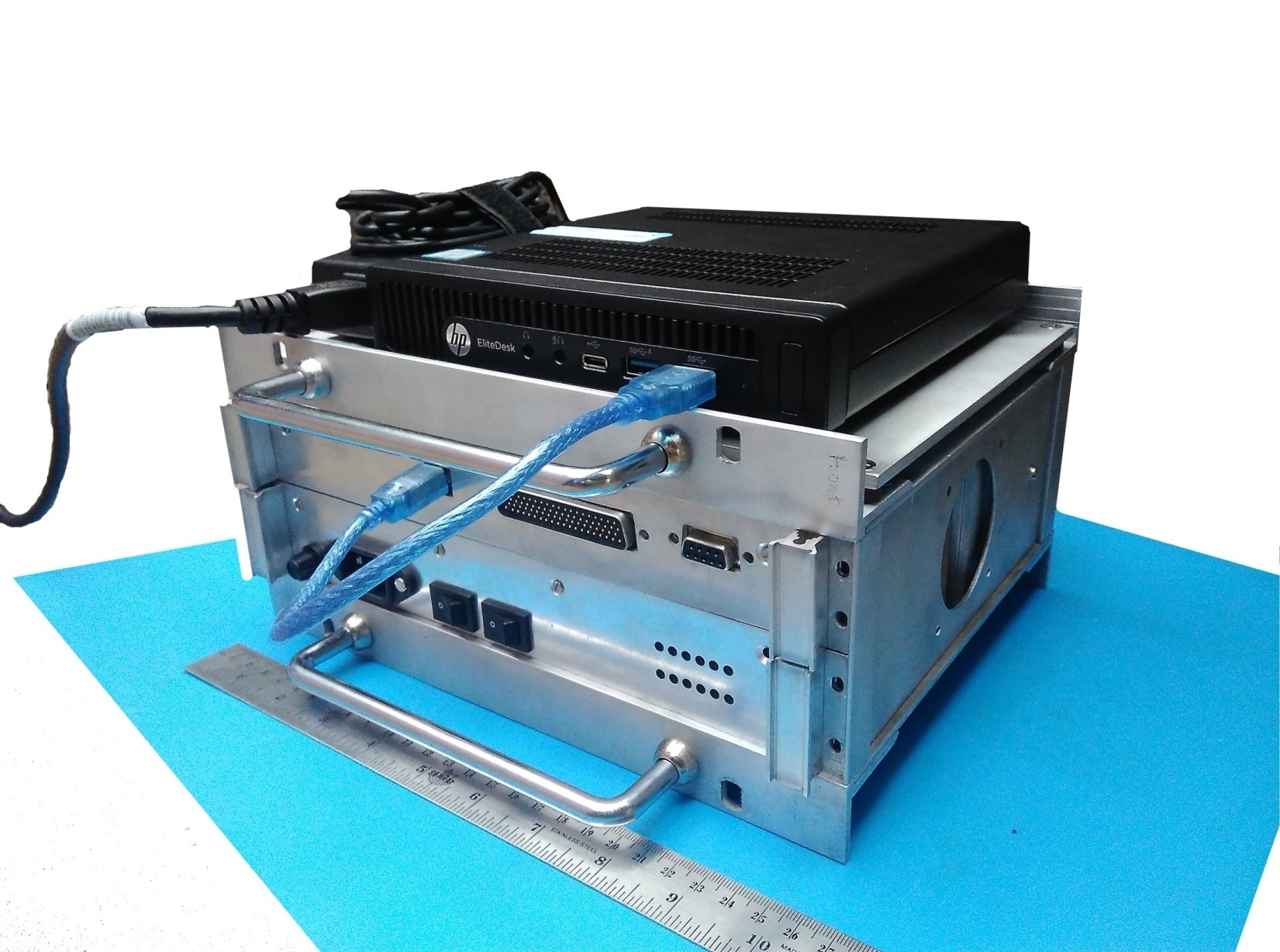 IDSAC Unit
Mini Desktop PC
Power Adapter for PC
9/27/2017
Pravin Chordia email : pravin@iucaa.in
5
H
H
H
G
G
G
G
H
H
G
G
H
Possible Full Frame Readout options With four output CCD
H
G
Any rectangular / square shape of frame from anywhere on the detector plane, can be read out.
E
E
F
F
E
E
E
F
F
F
E
F
E
F
9/27/2017
Pravin Chordia email : pravin@iucaa.in
6
Backplane Version
Standalone Version
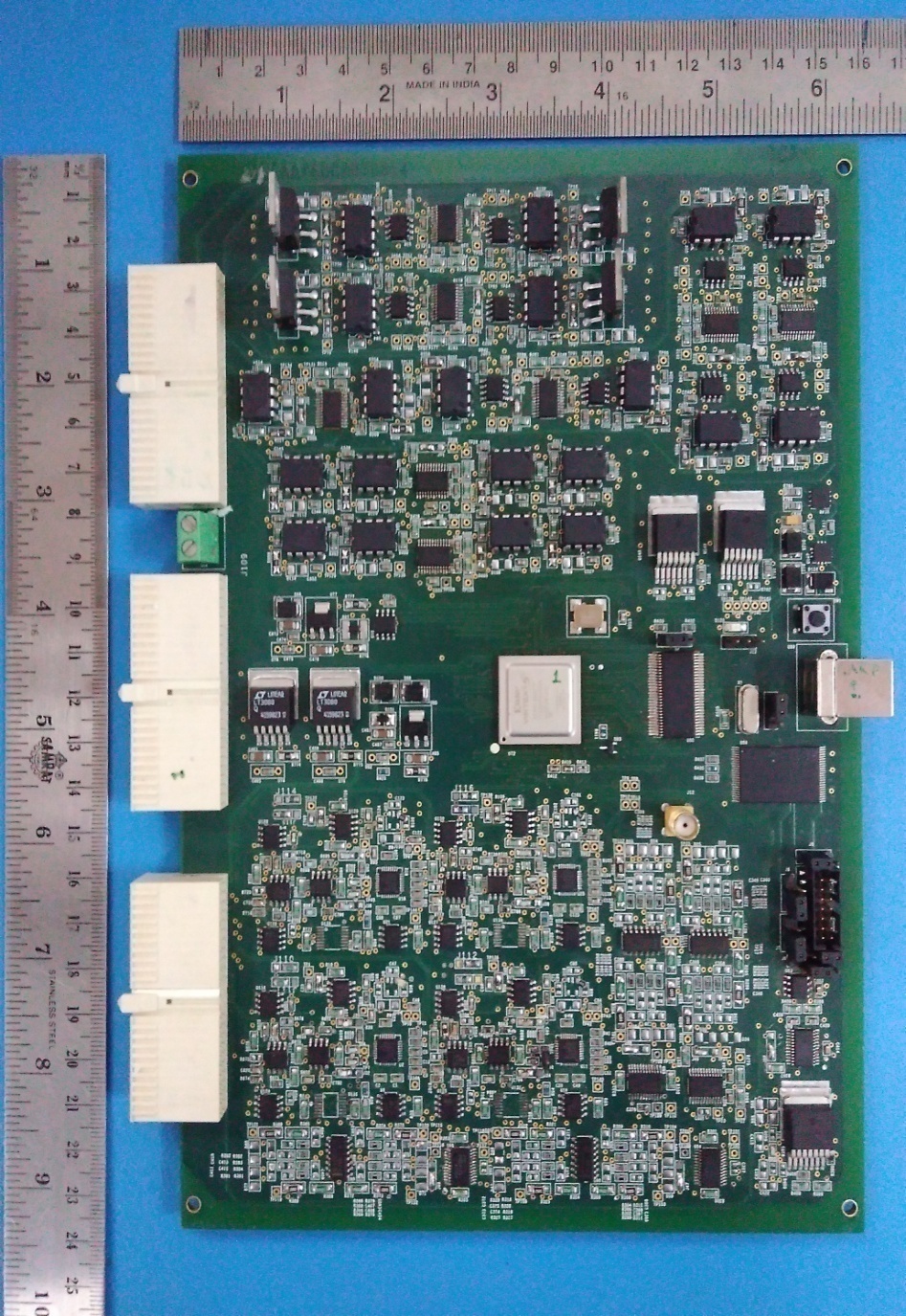 BACKPLANE HAS NO ACTIVE PARTS
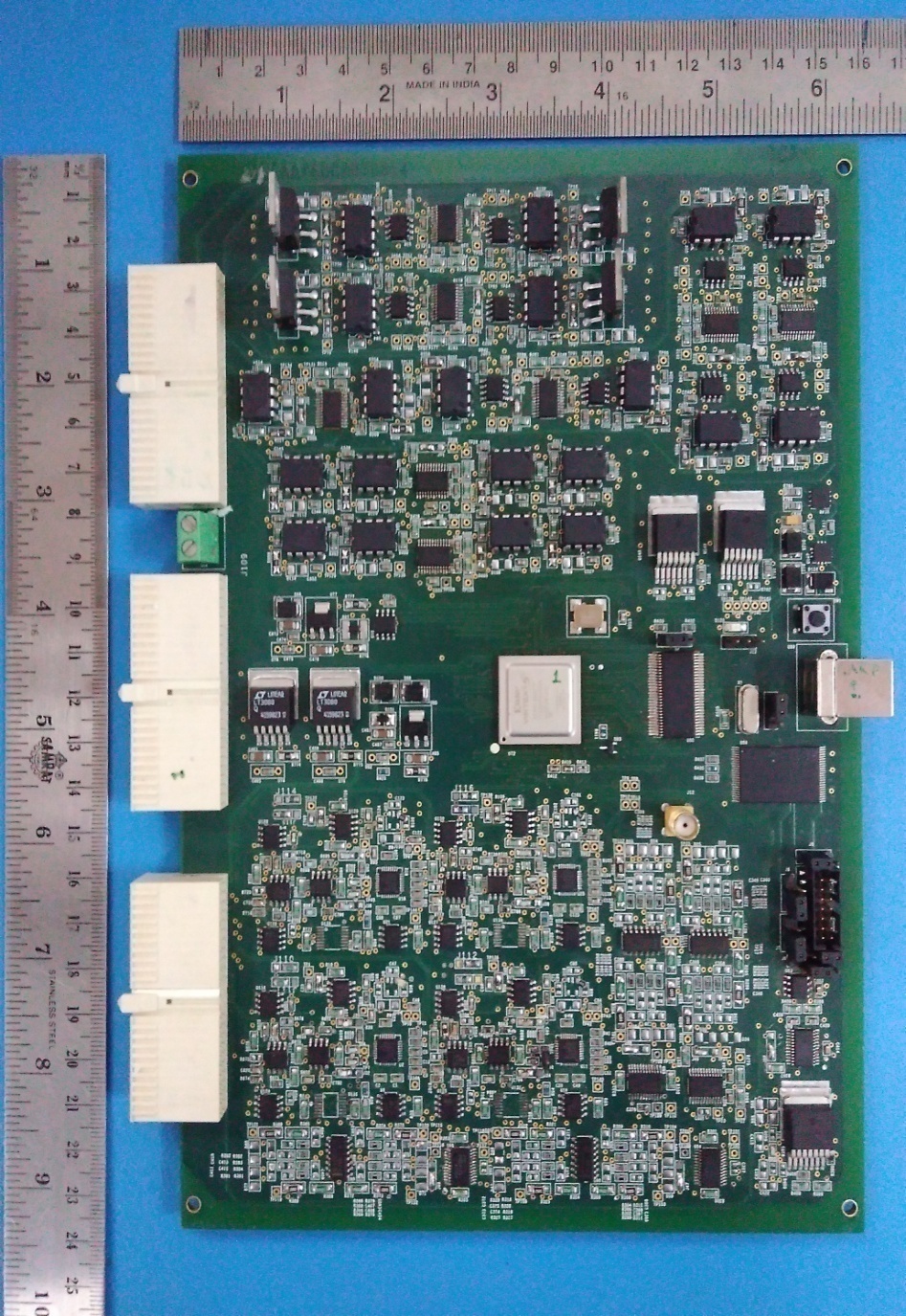 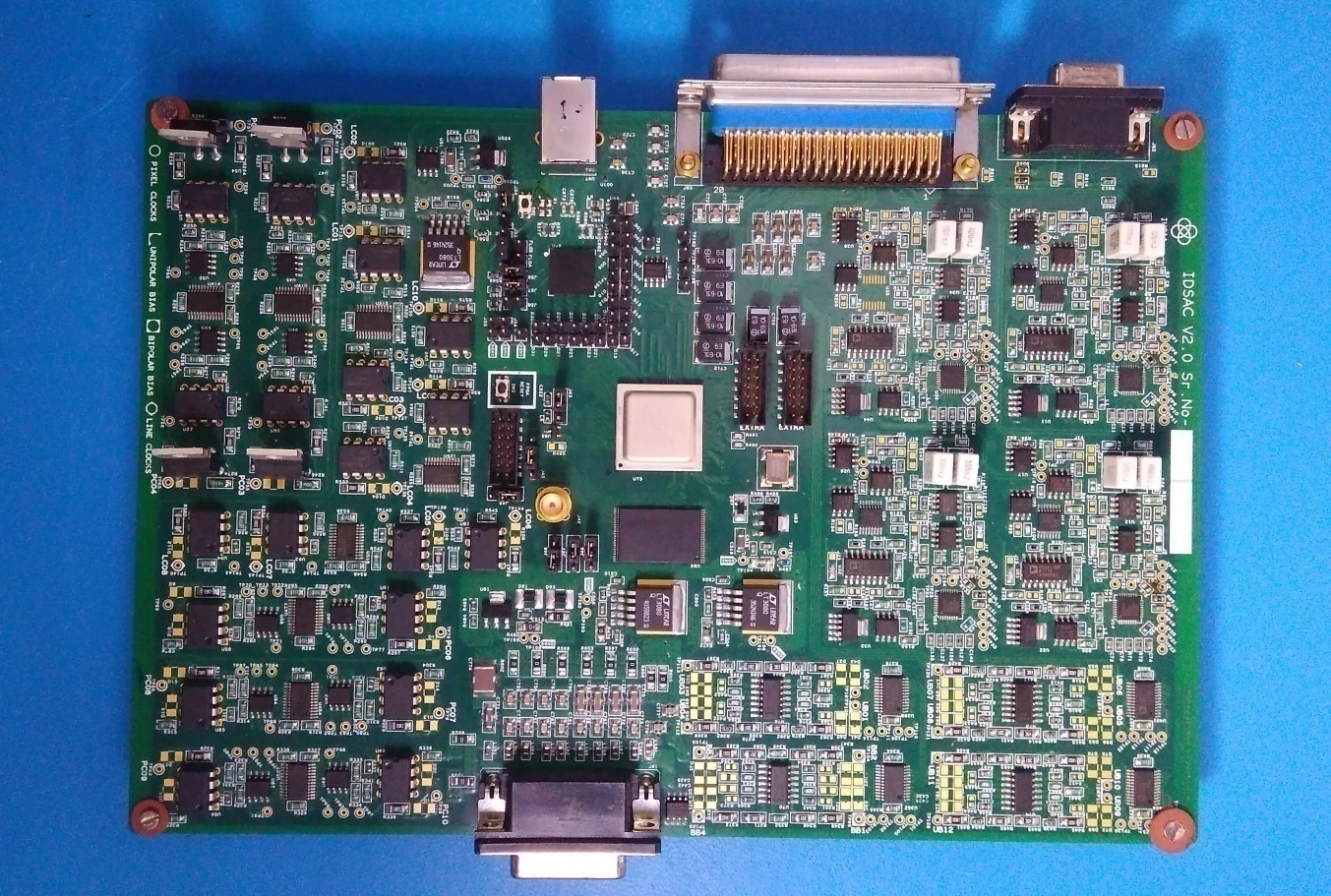 Pravin Chordia email : pravin@iucaa.in
9/27/2017
7
BIAS Driver
(16 Nos.)

0-34V (12 Nos.)

-14V to +14V (4Nos.)
Video Processor     (4 Video Channels)          DCDS Throughput 500Kpps
ADC 16bit, LVDS, 10MSPS
Four Channel Fully Differential Digital Correlated Double Sampling (DCDS) Video Processor for  eliminating kTC  noise and reducing read noise.

 User  selectable  number of samples for both                                               Reset and Signal levels

 Programmable Speeds of up-to 0.5 Megapixels /Sec/Channel with 16 bit resolution. Can go up to 1Mpps per channel.

3 Programmable gain settings.

Gain and offset matching better than 0.5 %

16 bit, 10 MSPS, Differential Input, LVDS serial ADC having No missing code
Shutter and Temperature
9 pin  D Sub
78 pin High Density D Sub
CCD Connector
Feed through Filters
15 pin D Sub
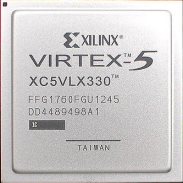 Voltage Regulators
Power Connector
JTAG                    for FPGA Programming
USB 3.0 Chipset
USB 3.0
Line or Parallel Clocks                     (Tri-level) clocks                        (10 Nos.)
Pixel  or Serial Clocks (Bi-level) (10Nos.)
9/27/2017
Pravin Chordia email : pravin@iucaa.in
8
Noise characterization of the IDSAC CDS signal chain has been performed by analytical modelling, simulation and practical measurements. 

    Theoretical calculation matches very well 
with practical measurements within 10%.

  At a readout speed of 350 KSPS net noise of 3.5 electrons RMS from the controller and 2. 7 electrons at 200 KSPS. 
 On the fly configurable , 10 Pixel clocks  
   10 Line clocks and 16 Biases.

 12 bit resolution for Both Bias and Clocks

 Clock driver voltage range   +/- 13V
 Due to wide range clocks, CCDs can be operated in Inverted mode Operation.
BIAS Driver
(16 Nos.)

0-34V (12 Nos.)

-14V to +14V (4Nos.)
Video Processor     (4 Video Channels)          DCDS Throughput 500Kpps
ADC 16bit, LVDS, 10MSPS
Shutter and Temperature
9 pin  D Sub
78 pin High Density D Sub
CCD Connector
Feed through Filters
15 pin D Sub
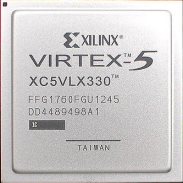 Voltage Regulators
Power Connector
JTAG                    for FPGA Programming
USB 3.0 Chipset
USB 3.0
Line or Parallel Clocks                     (Tri-level) clocks                        (10 Nos.)
Pixel  or Serial Clocks (Bi-level) (10Nos.)
9/27/2017
9
Pravin Chordia email : pravin@iucaa.in
Video Processor     (4 Video Channels)          DCDS Throughput 500Kpps
ADC 16bit, LVDS, 10MSPS
BIAS Driver
(16 Nos.)

0-34V (12 Nos.)

-14V to +14V (4Nos.)
Shutter and Temperature
Average Current Driving - 130 mA.

Easy Rise & fall time control in hardware.


Multilevel Line clocks possible

Noise < 1 mV RMS for Biases and , 2 mV for Clock Driver Amplifiers
Out of 16, 12 are Unipolar Biases having range of 0 to 34 V and 4 Bipolar Biases with Range – +/- 14 V

   Reconfigurable hardware (Xilinx Virtex-5 FPGA) as a master controller.  Could easily be adapted or customized  for  specific  requirements.
9 pin  D Sub
78 pin High Density D Sub
CCD Connector
Feed through Filters
15 pin D Sub
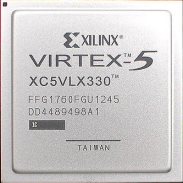 Voltage Regulators
Power Connector
JTAG                    for FPGA Programming
USB 3.0 Chipset
USB 3.0
Line or Parallel Clocks                     (Tri-level) clocks                        (10 Nos.)
Pixel  or Serial Clocks (Bi-level) (10Nos.)
10
9/27/2017
Pravin Chordia email : pravin@iucaa.in
[Speaker Notes: Tri or quad level clocks for no blooming (No Blooming is observed without Clocked Anti Blooming CAB ) and so the less clock induced charge (CIC)
Maximum Line Clock speed achieved using DACs is in excess of 10 KHz]
Video Channel Noise V/S No. of samples ( With CCD )
9/27/2017
Pravin Chordia email : pravin@iucaa.in
11
[Speaker Notes: CCD 42-40 2 output 2K*2K from the ccd graph
Noise at 100 KHz : 3.5 e- , at 200 Khz – 4.1 e-, at 350 KHz – 5.1 e-]
Clock Driver Waveforms
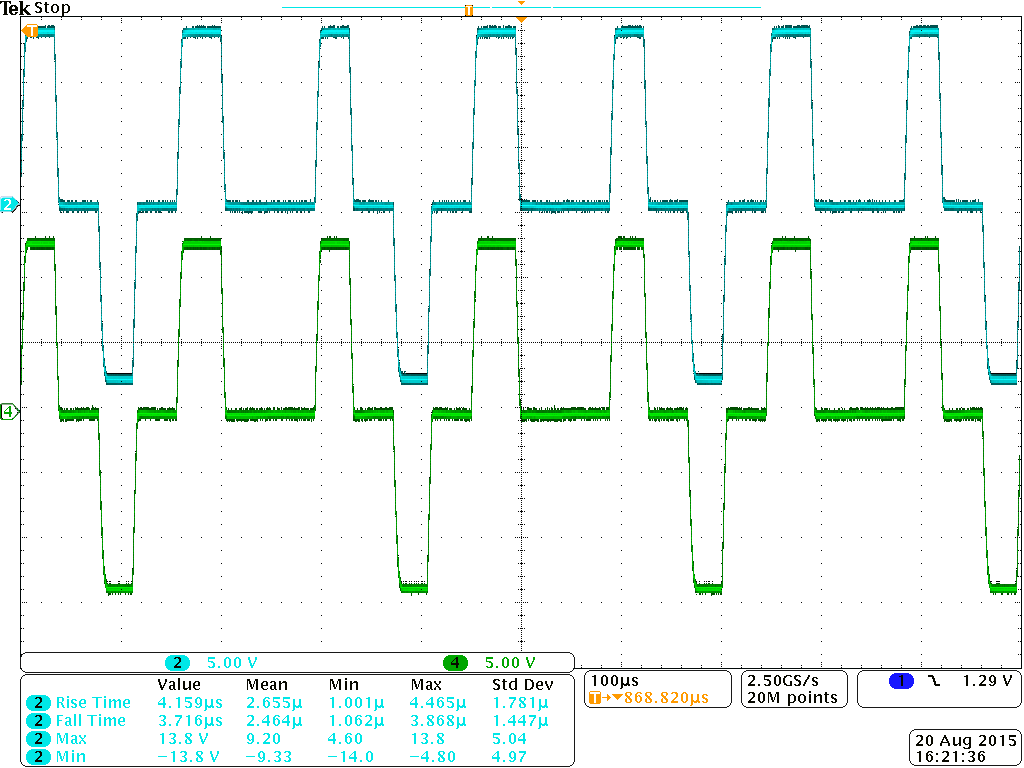 Tri Level Line Clocks driving 47nF Load
9/27/2017
Pravin Chordia email : pravin@iucaa.in
12
[Speaker Notes: Tri or quad level clocks for no blooming (No Blooming is observed without Clocked Anti Blooming CAB ) and so the less clock induced charge (CIC)
Maximum Line Clock speed achieved using DACs is in excess of 10 KHz]
Clock Driver Waveforms
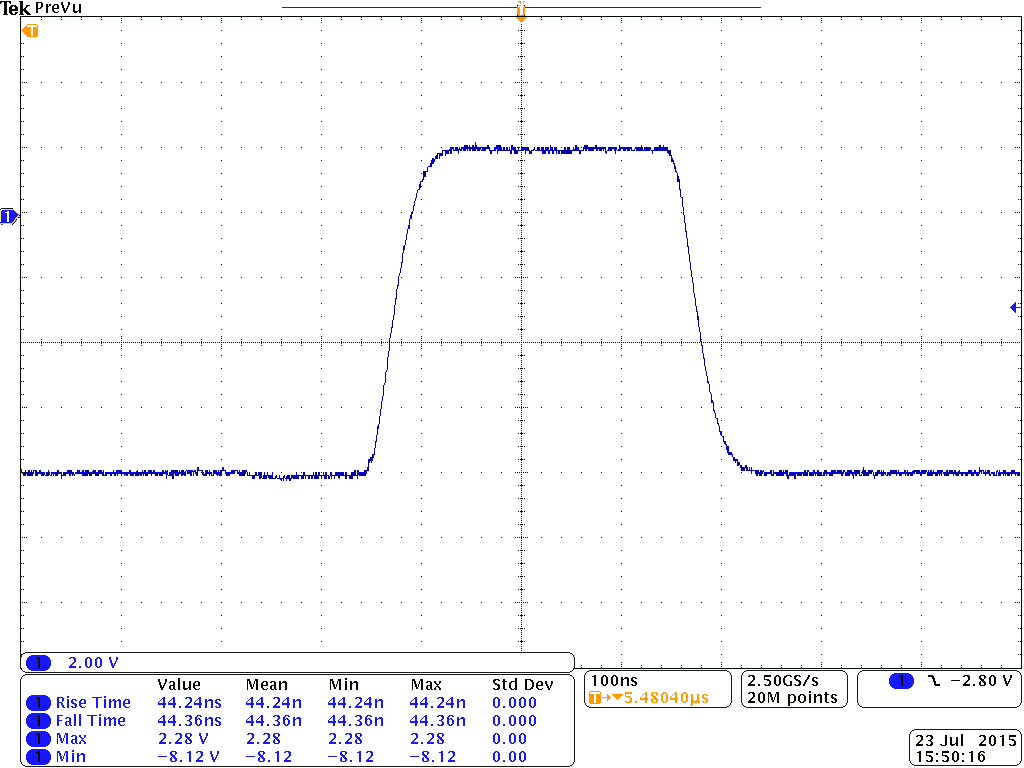 Pixel Clocks Rise and Fall ~ 45 nS driving 470pF Load
9/27/2017
Pravin Chordia email : pravin@iucaa.in
13
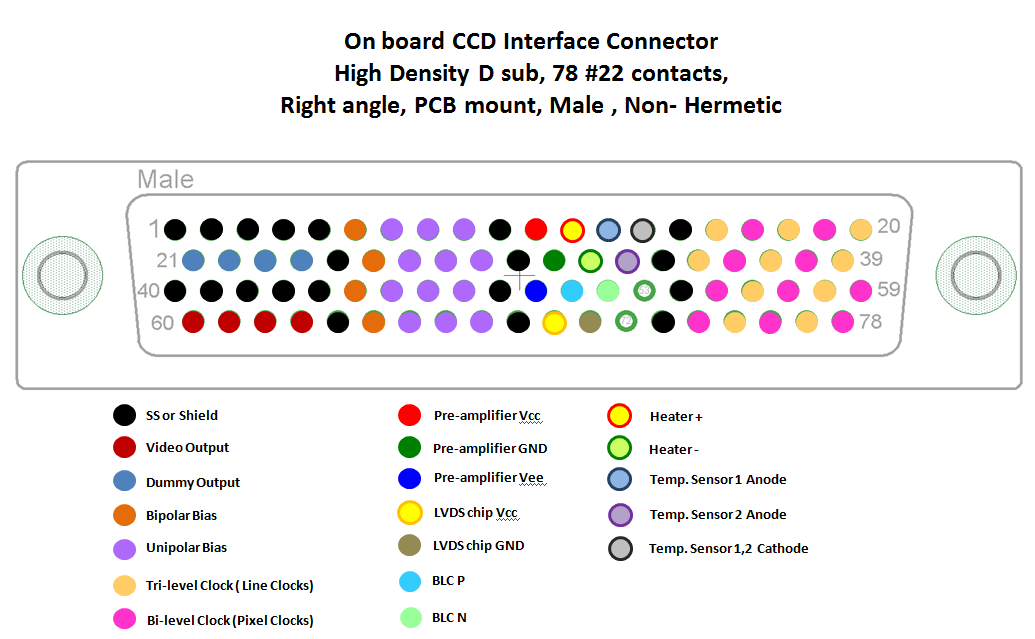 9/27/2017
Pravin Chordia email : pravin@iucaa.in
14
IDSAC S/W features
OS: Linux (Wide variety of flavors) 
H/W Interface: USB 3.0
Makefile based installation
C++ Command line standalone program
Input to s/w: 11 Parameter files (flat files) 
Output:  Date Time stamped FITS with headers containing configuration information
Libraries Used: libusb, argtable, autoopts, cfitsio
API can be made available
9/27/2017
Pravin Chordia email : pravin@iucaa.in
15
Parameter files (Input to S/W)
ParameterFile.txt					
DACParameterFile.txt
DumpLineDet1.txt
IgnorePixelDet1.txt
NoADCDataPixTxDet1.txt
PixelTxDet1.txt
TrilevelClockFile.txt (5 files)
9/27/2017
Pravin Chordia email : pravin@iucaa.in
16
Exposure Parameter File
``
9/27/2017
Pravin Chordia email : pravin@iucaa.in
17
DAC Parameter File
9/27/2017
Pravin Chordia email : pravin@iucaa.in
18
Test Setup
9/27/2017
Pravin Chordia email : pravin@iucaa.in
19
FITS Image and Header
9/27/2017
Pravin Chordia email : pravin@iucaa.in
20
Images Taken Using IDSAC Controller in the LAB
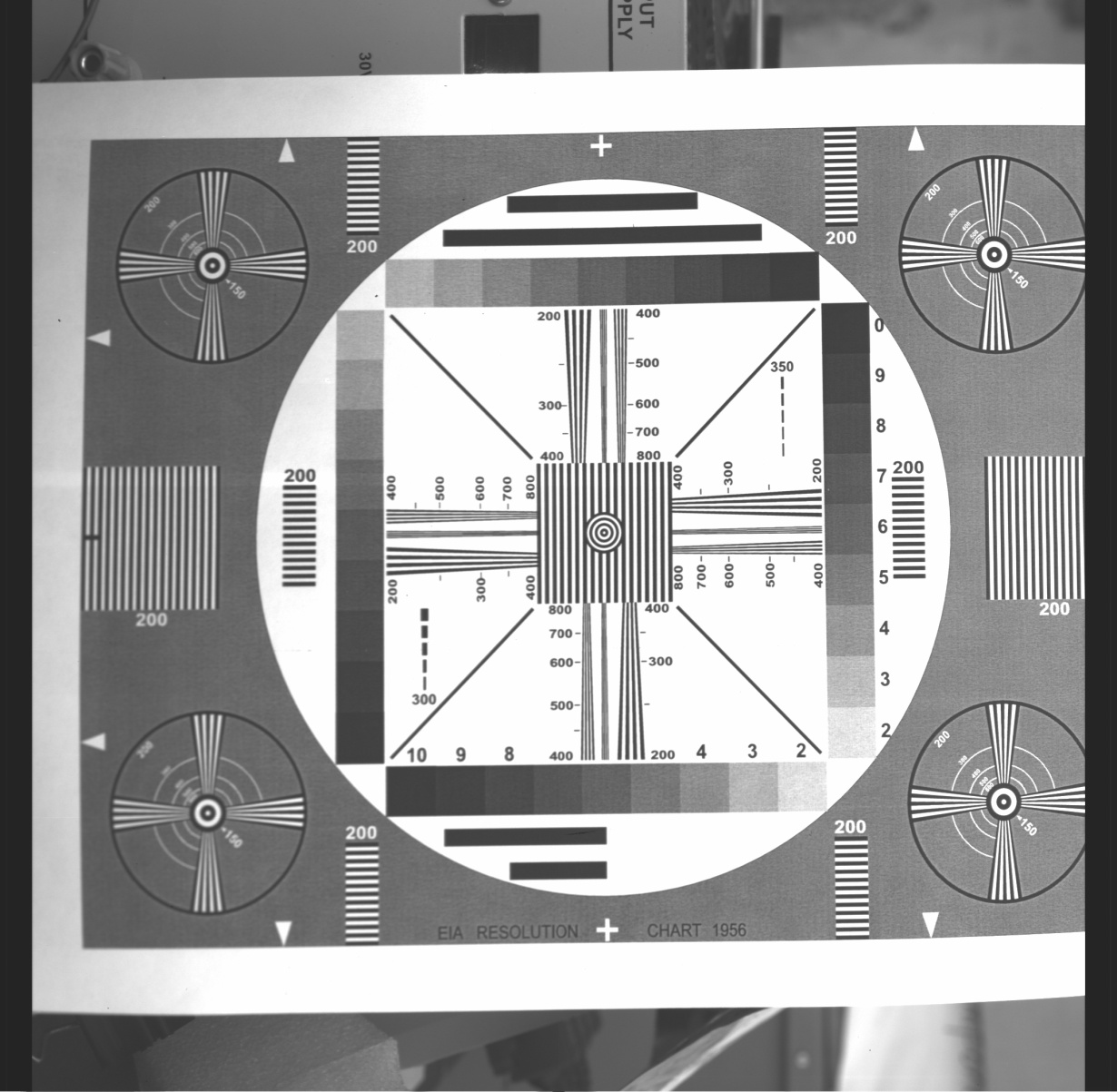 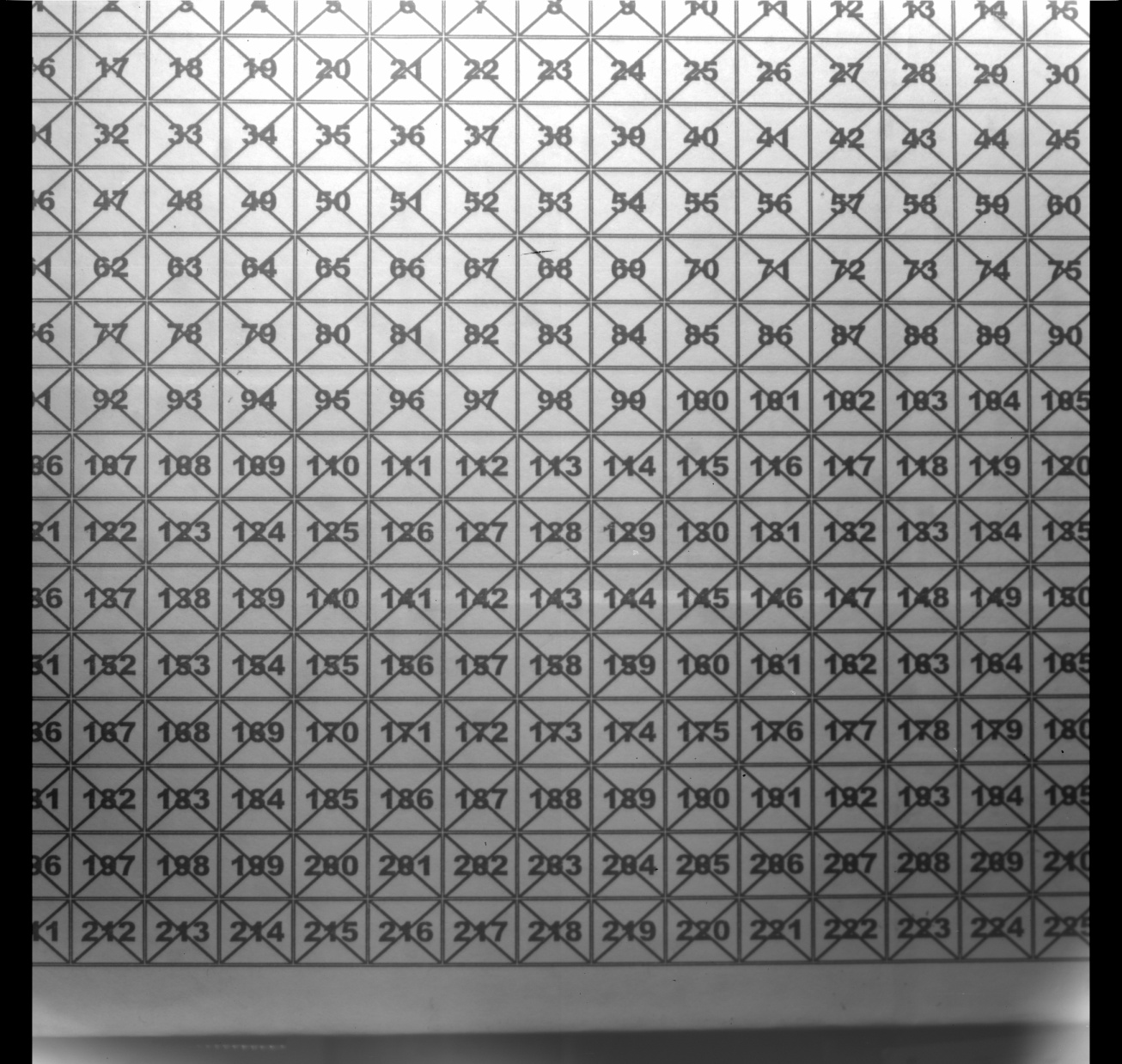 9/27/2017
Pravin Chordia email : pravin@iucaa.in
21
[Speaker Notes: The Image on Left had side was used for ROI testing. 
Right side image was taken to check proper fits creation and gray levels]
Engineers At Work!!!
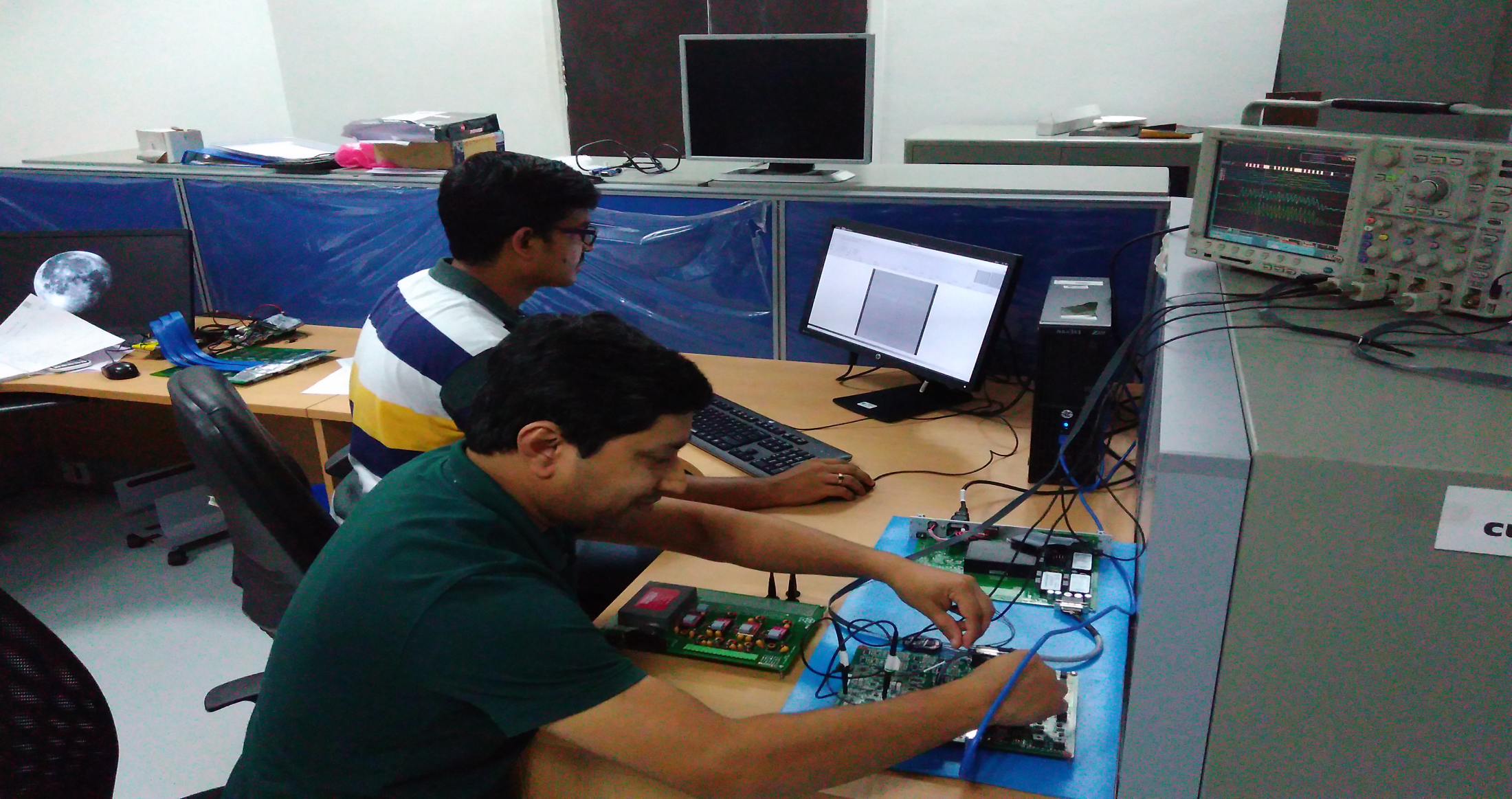 9/27/2017
Pravin Chordia email : pravin@iucaa.in
22